لنُراجِع ما تعلمنَاهُ في  الدرس السابق من خلال اللعبة التعليمية
ما هي العملية التي بواسطتها يتم ننقل  المعلومات من الواحد للآخر ونستجيب لها؟
رسالة شخصية
مكالمة هاتفية
عملية الاتصال
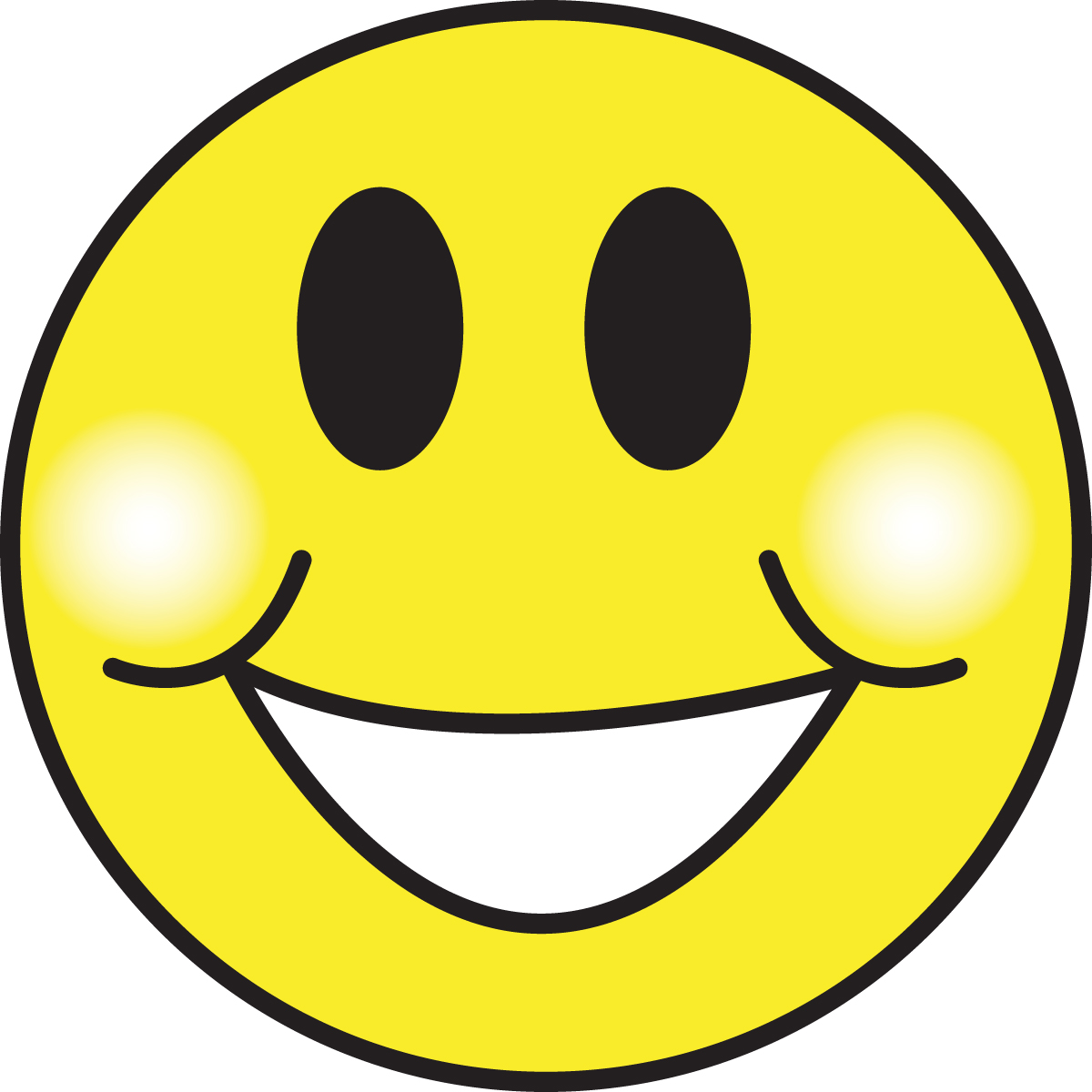 الإجابة صحيحة
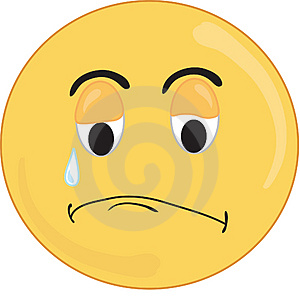 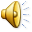 الإجابة خاطئة
أكمل الناقص:لكل معلومة يتم نقلها يوجد________ وكل ________ هو معلومات جديدة.
رد فعل
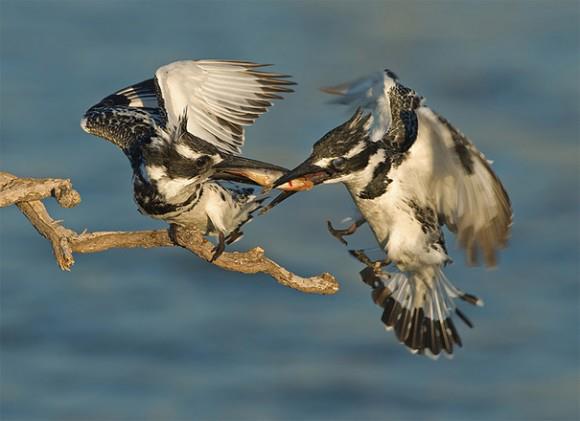 ارسال
مستقبل
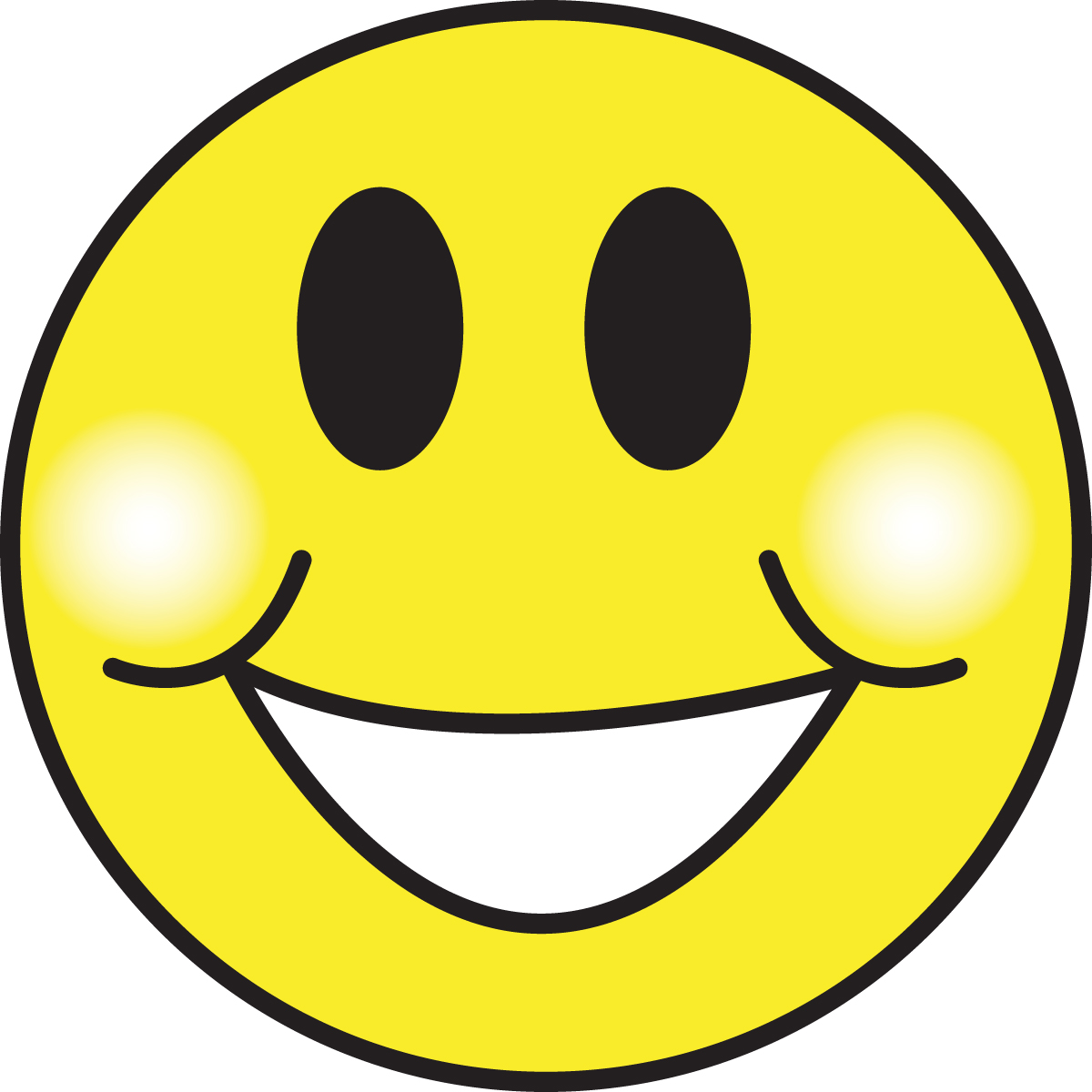 الإجابة صحيحة
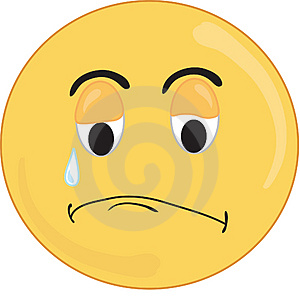 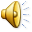 الإجابة خاطئة
من الذي يقوم بنقل المعلومات إلى مستقبل المعلومات؟
1.مرسل المعلومات
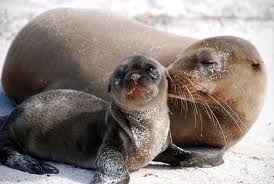 2.مستقبل معلومات
3.ارسال معلومات
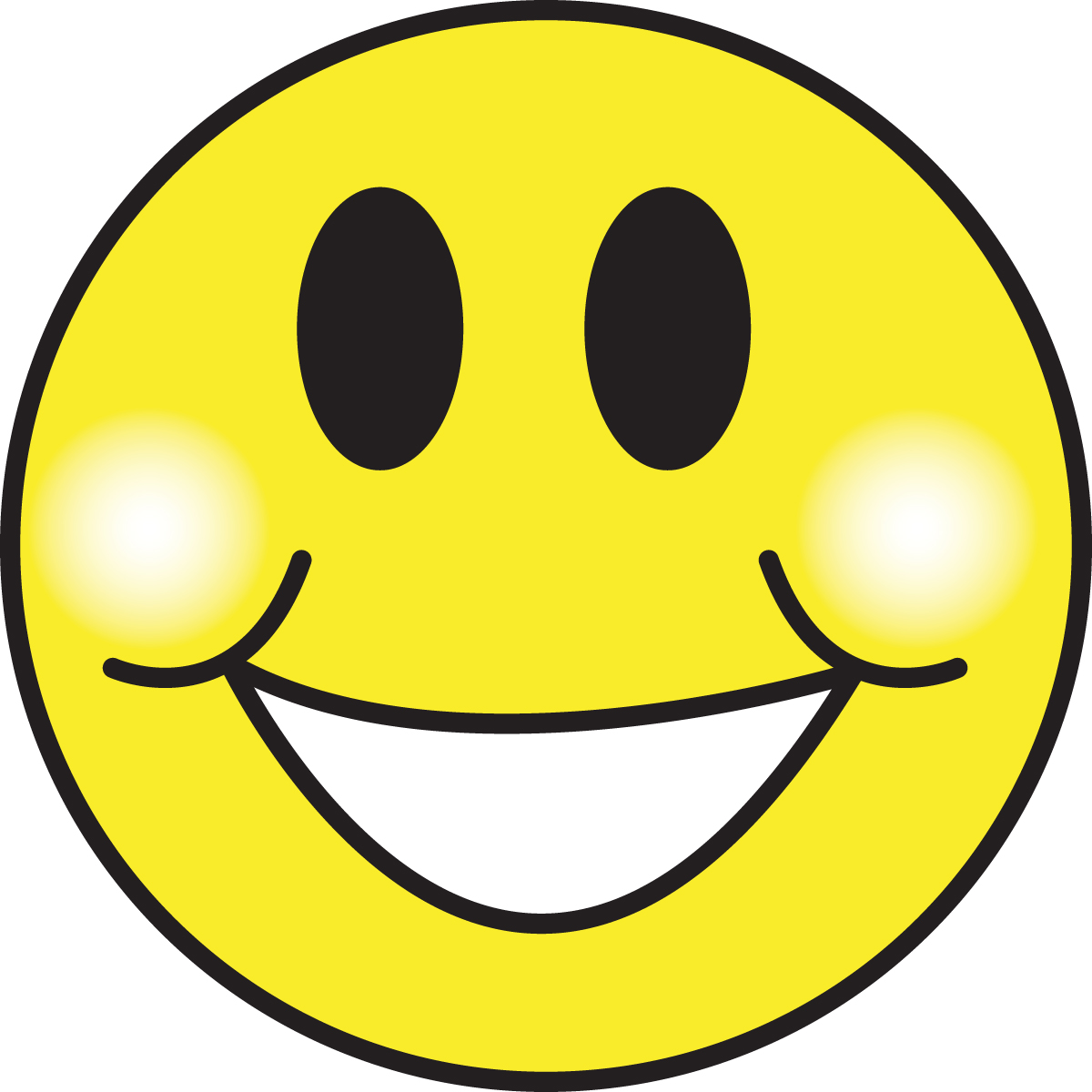 الإجابة صحيحة
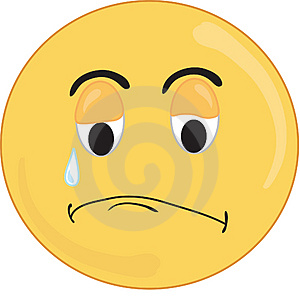 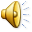 الإجابة خاطئة
صِفْ عملية الاتصال؟
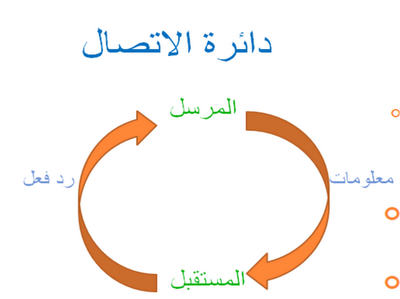 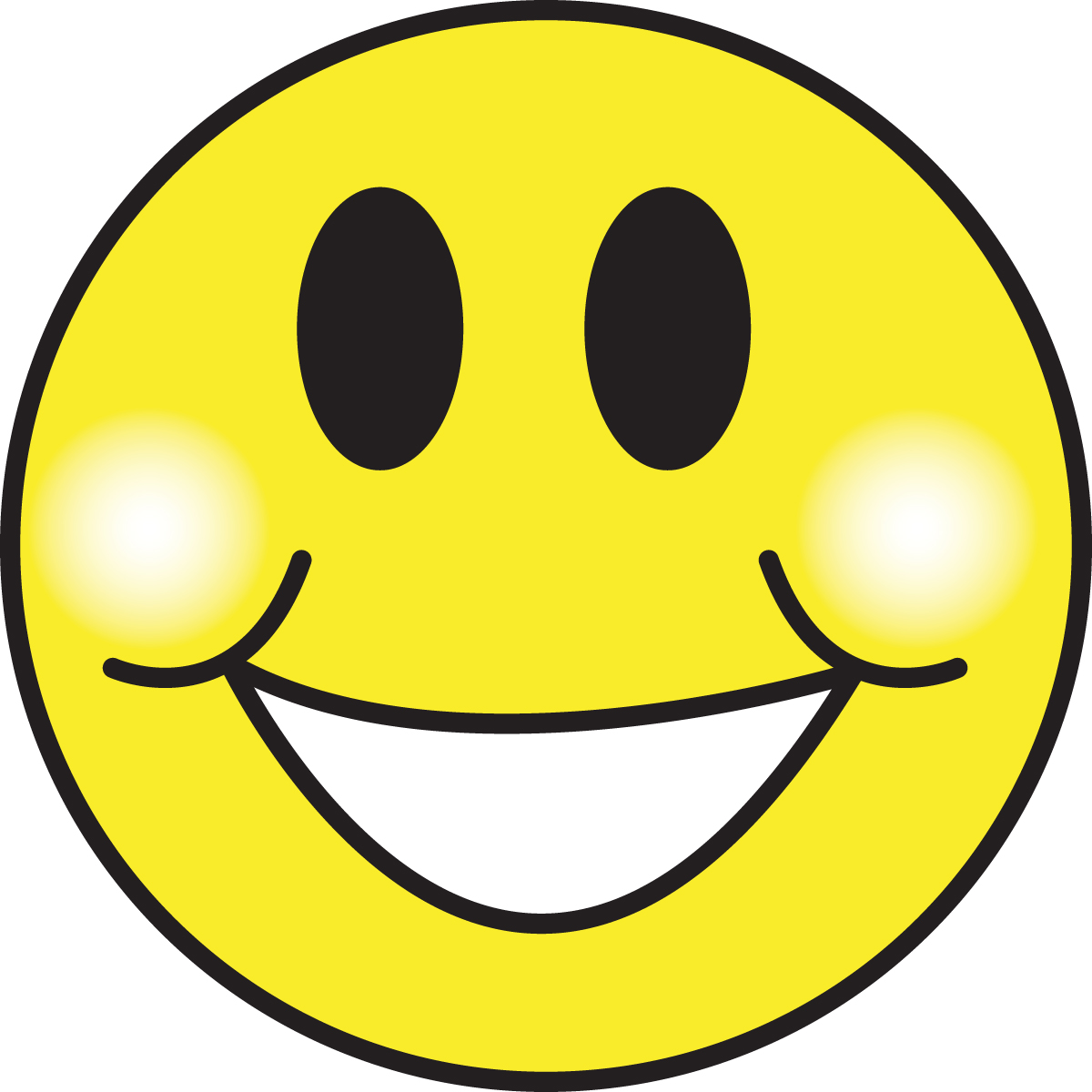 الإجابة صحيحة
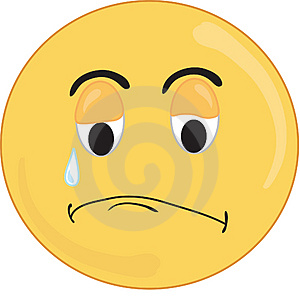 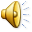 الإجابة خاطئة
إذاً لقد تعلمنا في الدرس السابق  ان ” الاتصال“:
هو نقل معلومات من مرسل الرسالة إلى مستقبل الرسالة بواسطة رسائل أو إشارات وَ الرد عليها من قبل المستقبل.
 في عملية الاتصال مرسل معلومات ينقل معلومات إلى مستقبل,المستقبل (مردود) للمرسل . يمكن أن تتكرر هذه العملية أكثر من مرة.
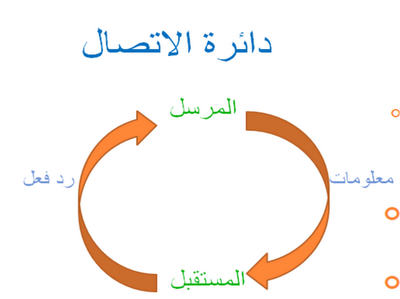 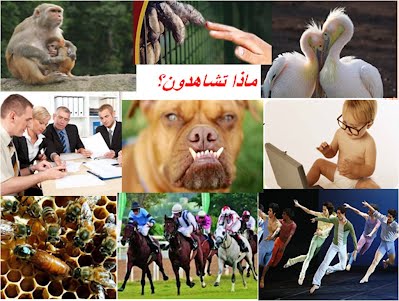 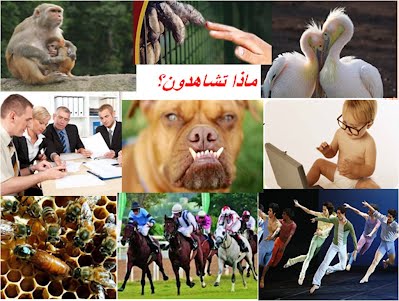 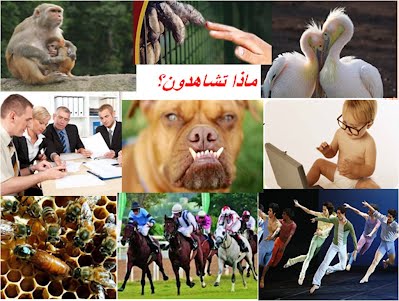 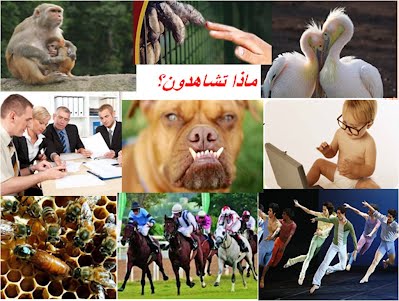 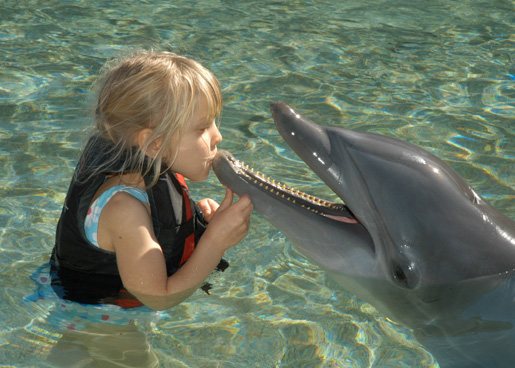 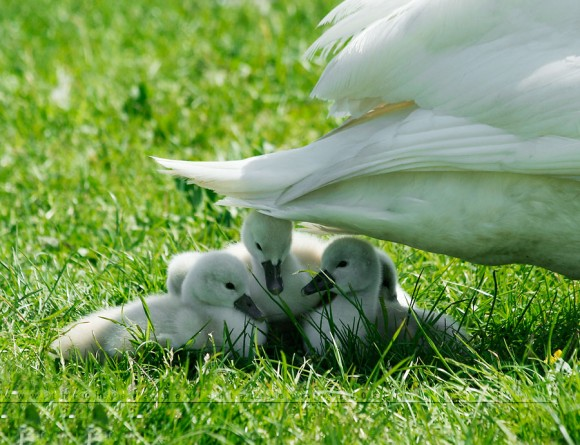 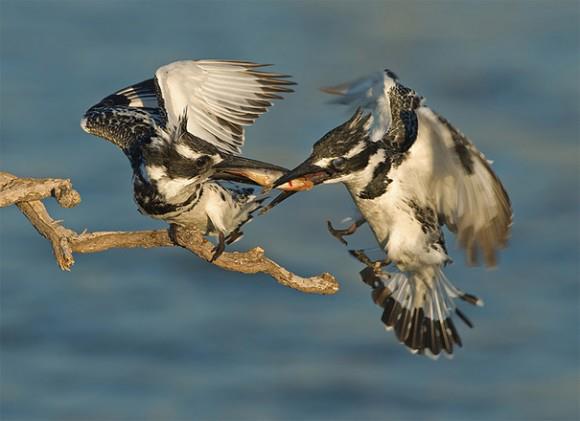 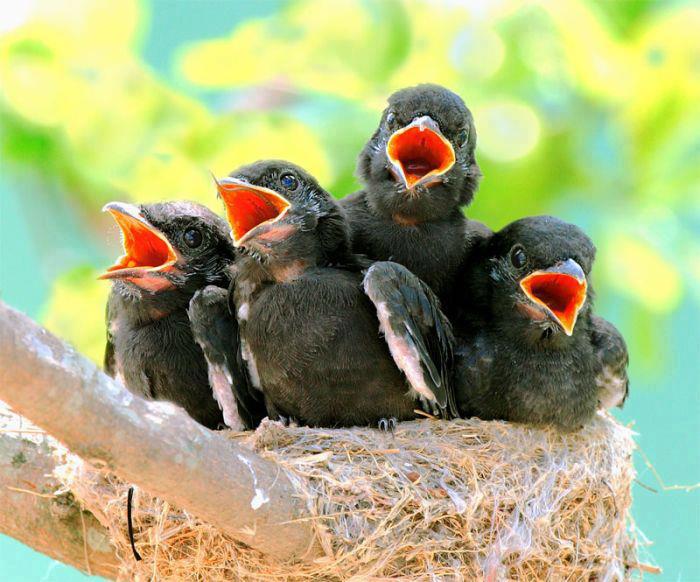 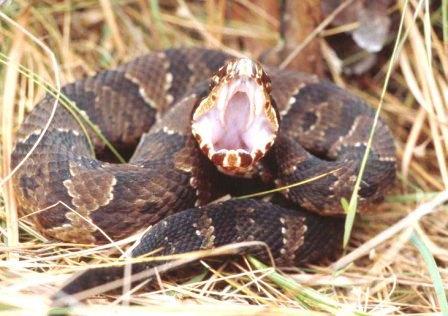 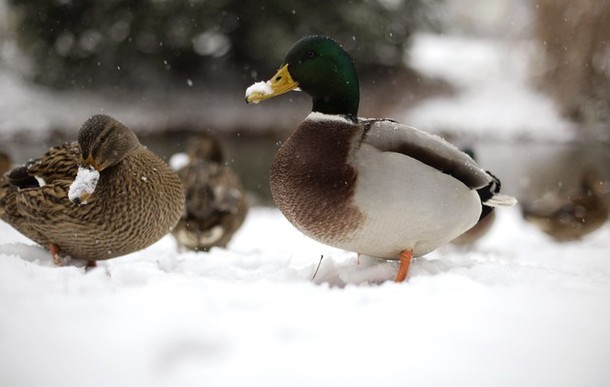 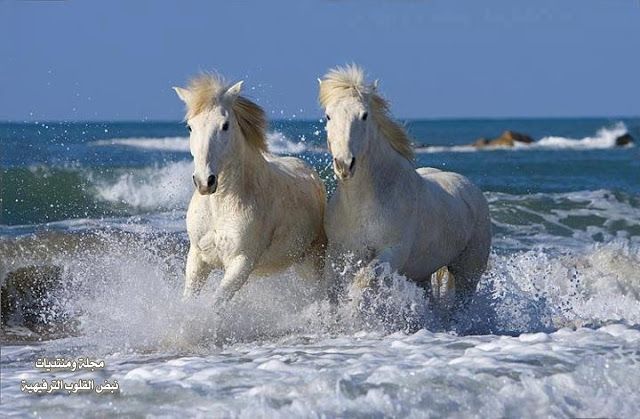 الاتصال في عالم الحيوان
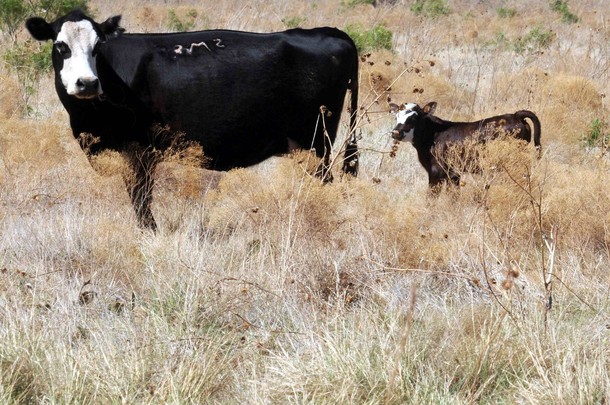 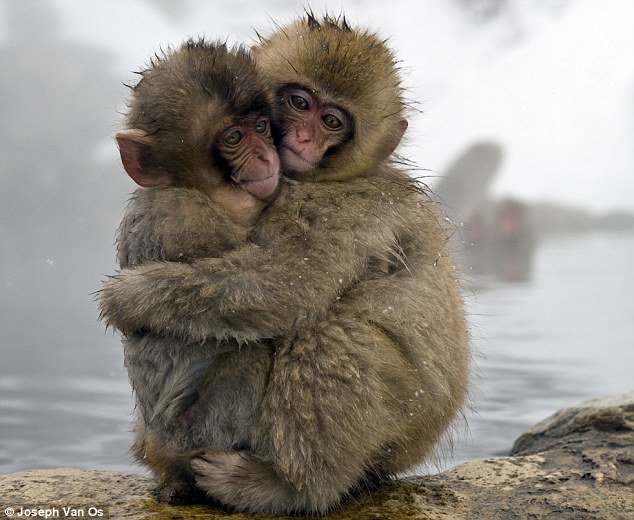 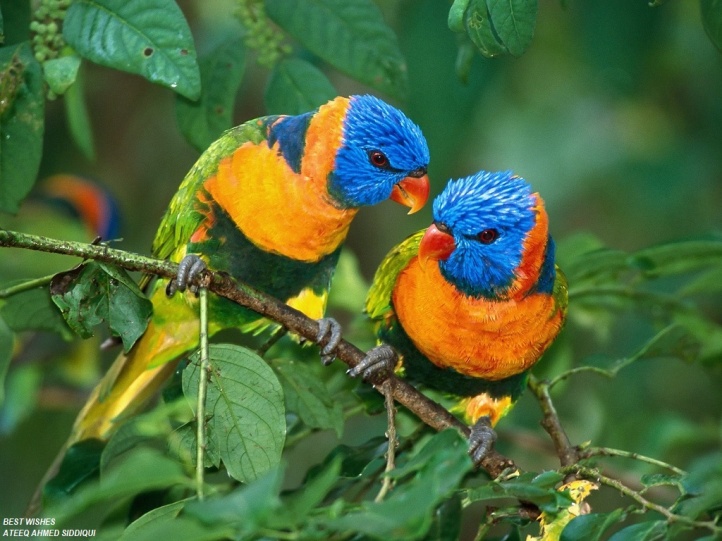 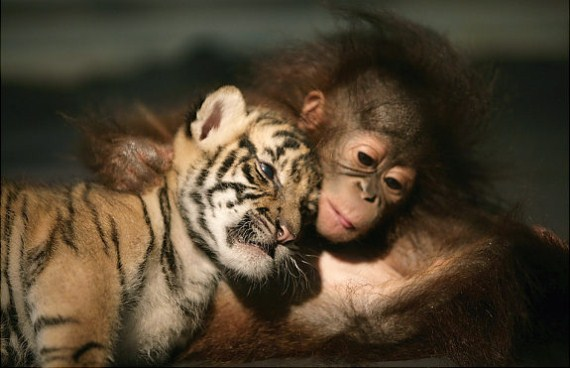